Applied Statistical Analysis
EDUC 6050
Week 13
Finding clarity using data
Today
Categorical Outcomes
2
Categorical Outcomes
For simple research questions
Not controlling for other factors
Doesn’t provide a lot of information 
  (ie., only tells us difference or not)
Logistic 
Regression
Chi
Square
Complex
Simple
3
[Speaker Notes: Activity:

Start with Goodness of Fit first with a milk chocolate (get expected frequencies and counts for each color of M&M or Skittle)
Then Test of Independence across milk chocolate, crispy, and minis.
Answer some questions together as a class]
General
Requirements
One or more categorical variables
Test of Independence
Goodness of Fit
4
Hypothesis Testing with Chi Square (Independence)
The same 6 step approach!
Examine Variables to Assess Statistical Assumptions
State the Null and Research Hypotheses (symbolically and verbally)
Define Critical Regions
Compute the Test Statistic
Compute an Effect Size and Describe it
Interpreting the results
5
1
Examine Variables to Assess Statistical Assumptions
Basic Assumptions
Independence of data
Appropriate measurement of variables for the analysis
Expected frequency 5+
6
1
Examine Variables to Assess Statistical Assumptions
Basic Assumptions
Independence of data
Appropriate measurement of variables for the analysis
Expected frequency 5+
Individuals are independent of each other (one person’s scores does not affect another’s)
7
1
Examine Variables to Assess Statistical Assumptions
Basic Assumptions
Independence of data
Appropriate measurement of variables for the analysis
Expected frequency 5+
Here we need interval/ratio outcome
8
1
Examine Variables to Assess Statistical Assumptions
Basic Assumptions
Variance around the line should be roughly equal across the whole line
Independence of data
Appropriate measurement of variables for the analysis
Expected frequency 5+
1
Examine Variables to Assess Statistical Assumptions
Examining the Basic Assumptions
Independence: random sample
Appropriate measurement: know what your variables are
Expected frequency 5+: Check expected frequencies
2
State the Null and Research Hypotheses (symbolically and verbally)
11
[Speaker Notes: Null and research hypotheses are mutually exclusive (they cover all possible outcomes)]
3
Define Critical Regions
How much evidence is enough to believe the null is not true?
generally based on an alpha = .05
Use software’s p-value to judge if it is below .05
12
4
Compute the Test Statistic
Jamovi
Tutorial
13
5
Compute an Effect Size and Describe it
Cramer’s
“Phi”
14
6
Interpreting the results
15
Logistic
Regression
16
[Speaker Notes: The main type of “Generalized Linear Model” that you will see]
Intro to Logistic Regression
So far, we have always wanted continuous outcome variables
But what if our outcome is a categorical variable??
Logistic Regression is just like linear regression but works with binary (dichotomous) outcomes
Substance Use or Not
Cancer or Not
Buy it or Not
17
Logic of Logistic Regression
We are trying to find the best fitting S curve
1
Y
0
X
18
Logic of Logistic Regression
We are trying to find the best fitting S curve
1
Y
The curve is the model estimated probability of Y = 1
0
X
19
Logistic Regression
Simple
Multiple
Only one predictor in the model
Tells you if that one predictor is associated with the odds of Y = 1
More than one variable in the model
Tells you if, while holding the other variables constant, if that predictor is associated with the odds of Y = 1
20
Logistic Regression
Logistic does what regression does but with a little bit of mathematical magic
21
Logistic Regression
Logistic does what regression does but with a little bit of mathematical magic
slope
intercept
22
Logistic Regression
Logistic does what regression does but with a little bit of mathematical magic
slope
unexplained stuff in the odds of Y
intercept
23
Logistic Regression
We have two variables, X and Y. X is continuous, Y is binary. We want to know if increases/decreases in X are associated (or predict) changes in the chance of Y equaling 1.
Example
24
Logistic Regression
It is trying to predict the outcome accurately using the information from the predictor

Better prediction tells us that the predictor(s) is/are more strongly related to the outcome
25
General
Requirements
Two or more variables, 
Outcome needs to be binary
Others can be continuous or categorical
26
Hypothesis Testing with Logistic Regression
The same 6 step approach!
Examine Variables to Assess Statistical Assumptions
State the Null and Research Hypotheses (symbolically and verbally)
Define Critical Regions
Compute the Test Statistic
Compute an Effect Size and Describe it
Interpreting the results
27
1
Examine Variables to Assess Statistical Assumptions
Basic Assumptions
Independence of data
Appropriate measurement of variables for the analysis
Normality of distributions
Homoscedastic
28
1
Examine Variables to Assess Statistical Assumptions
Basic Assumptions
Independence of data
Appropriate measurement of variables for the analysis
Normality of distributions
Homoscedastic
Individuals are independent of each other (one person’s scores does not affect another’s)
29
1
Examine Variables to Assess Statistical Assumptions
Basic Assumptions
Independence of data
Appropriate measurement of variables for the analysis
Normality of distributions
Homoscedastic
Here we need nominal outcome
30
[Speaker Notes: For F-test, DV needs to be interval/ratio]
1
Examine Variables to Assess Statistical Assumptions
Basic Assumptions
Residuals should be normally distributed
Independence of data
Appropriate measurement of variables for the analysis
Normality of distributions
Homoscedastic
1
Examine Variables to Assess Statistical Assumptions
Basic Assumptions
Independence of data
Appropriate measurement of variables for the analysis
Normality of distributions
Homoscedastic
Variance around the line should be roughly equal across the whole line
32
[Speaker Notes: Example on board]
1
Examine Variables to Assess Statistical Assumptions
Basic Assumptions
Independence of data
Appropriate measurement of variables for the analysis
Normality of distributions
Homoscedastic
Logistic Relationship
No omitted variables
33
[Speaker Notes: Example on board]
1
Examine Variables to Assess Statistical Assumptions
Basic Assumptions
Independence of data
Appropriate measurement of variables for the analysis
Normality of distributions
Homoscedastic
Logistic Relationships
No omitted variables
The “S-shaped” curve should fit to the data
34
[Speaker Notes: Example on board]
1
Examine Variables to Assess Statistical Assumptions
Basic Assumptions
Independence of data
Appropriate measurement of variables for the analysis
Normality of distributions
Homoscedastic
Logistic Relationships
No omitted variables
Any variable that is related to both the predictor and the outcome should be included in the regression model
35
[Speaker Notes: Example on board]
1
Examine Variables to Assess Statistical Assumptions
Examining the Basic Assumptions
Independence: random sample
Appropriate measurement: know what your variables are
Normality: Histograms, Q-Q, skew and kurtosis
Homoscedastic: Scatterplots
Logistic: Scatterplots
No Omitted: check correlations, know the theory
2
State the Null and Research Hypotheses (symbolically and verbally)
37
[Speaker Notes: Null and research hypotheses are mutually exclusive (they cover all possible outcomes)]
3
Define Critical Regions
How much evidence is enough to believe the null is not true?
generally based on an alpha = .05
Use software’s p-value to judge if it is below .05
38
4
Compute the Test Statistic
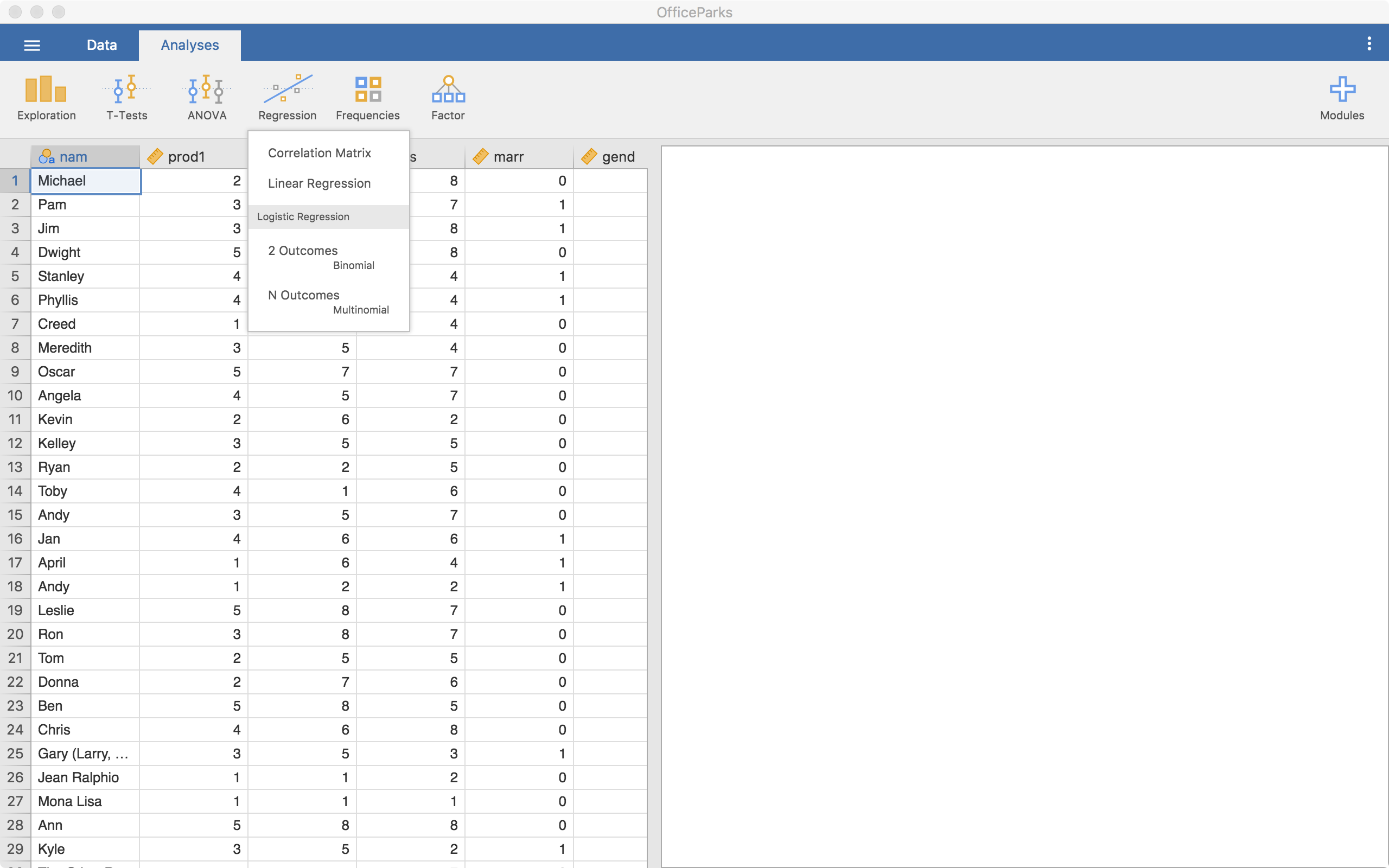 Click on 
“2 Outcomes 
        Binomial”
39
4
Compute the Test Statistic
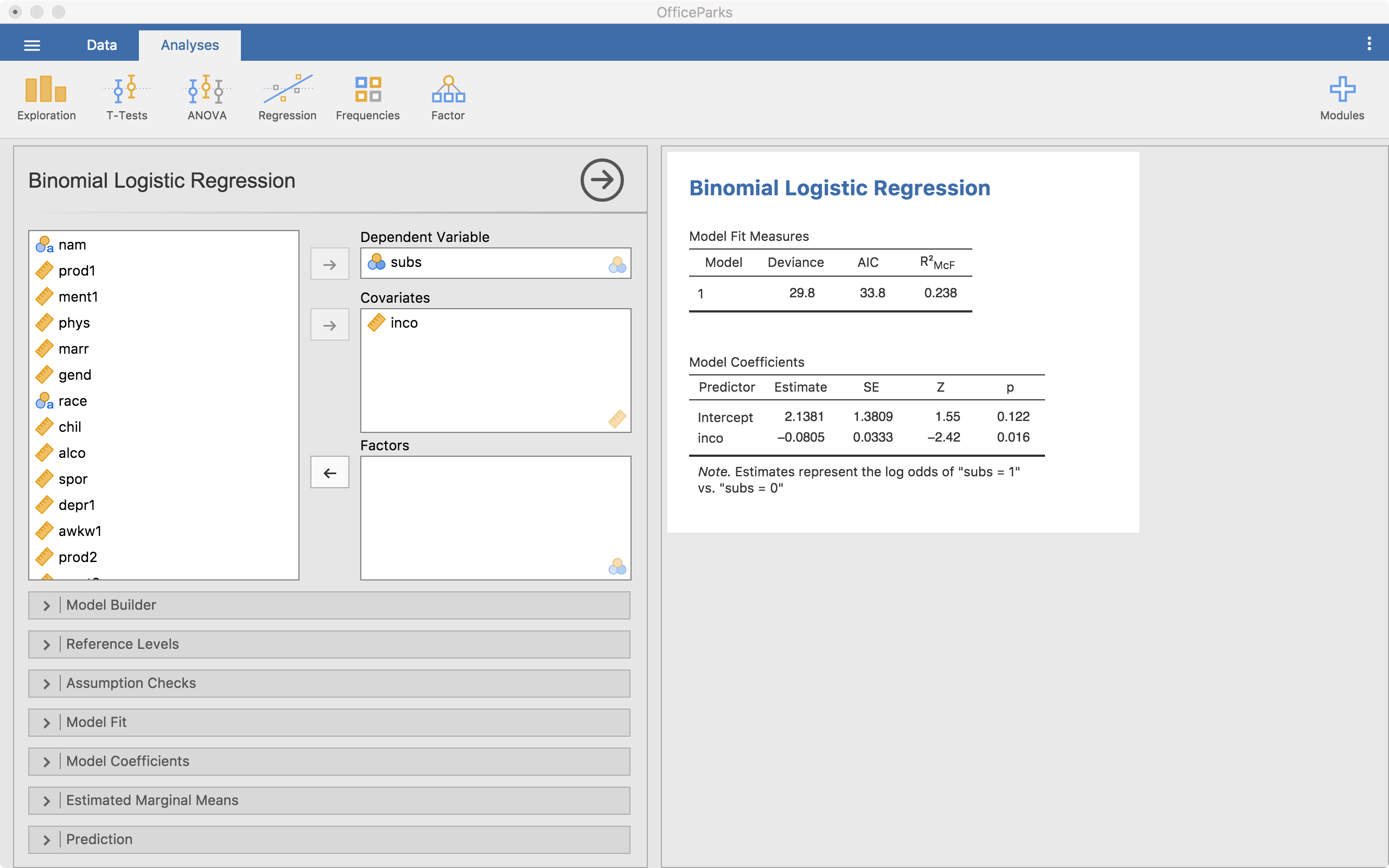 Results
Outcome goes here
Continuous predictors go here
Other model options
Categorical predictors go here
40
4
Continuous Predictor
Estimate in “log-odds” units
The odds ratio is below 1 so as income increases, the odds of using substances decreases by ~1 - .923 = .077 (7.7% decrease)
Significant
41
4
Continuous Predictor
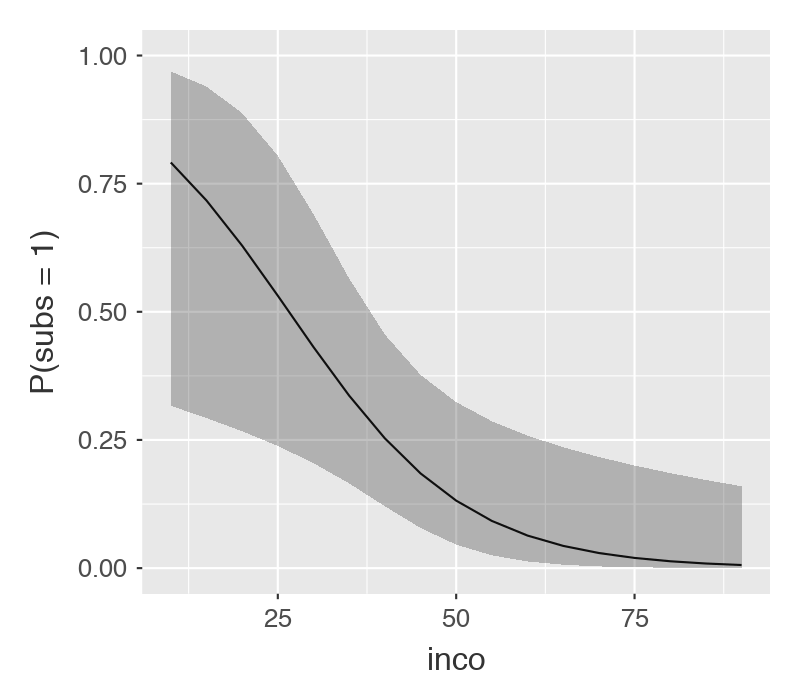 Probability of using substances by income level
How well can we predict substance use with just income?
42
[Speaker Notes: Only high probability of using substances in very low income levels
Does not predict well (It doesn’t predict using substances very well)]
4
Categorical Predictor
Estimate in “log-odds” units
The odds ratio is above 1 so individuals on The Office have an odds of using substances 50% (1.5 – 1 = .5 = 50%) higher than PR
Not Significant
4
Categorical Predictor
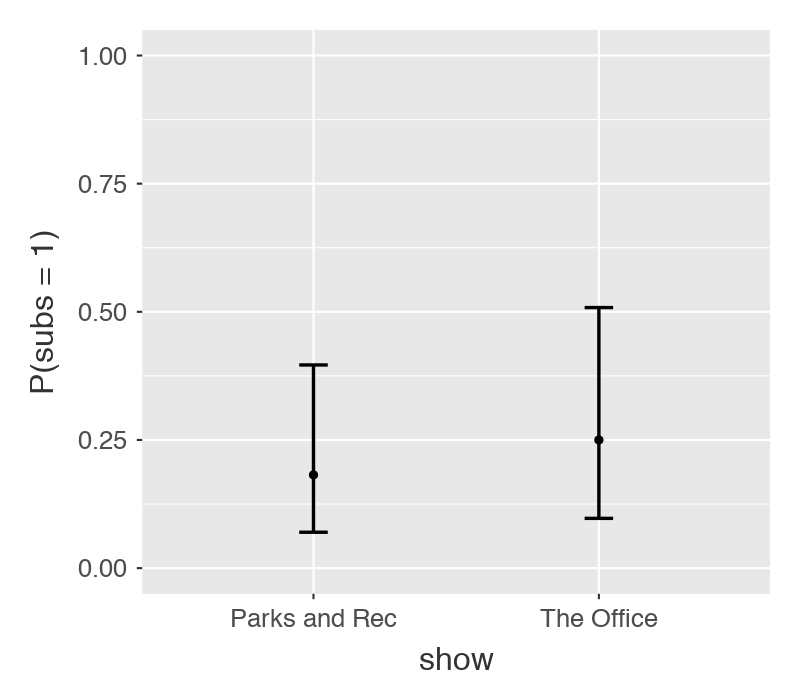 Probability of using substances by show
How well can we predict substance use with just income?
44
[Speaker Notes: Neither show has high probability of using substances
Does not predict well (it only predicts no substance use)]
5
Compute an Effect Size and Describe it
One of the main effect sizes for regression is R2
45
[Speaker Notes: Can also use Cohen’s d here as well for each mean difference]
6
Interpreting the results
The logistic regression analysis showed that income significantly predicted the odds of substance use (OR = .923, p = .016). As income increased by $1000, the odds of using substances decreased by 7.7%.
46
MultipleLogistic Regression
47
Multiple Logistic Regression
More than one predictor in the same model
This change the interpretation just a little:

Slope is now the change in the odds of Y = 1 for a one unit change in X, while holding the other predictors constant.
48
Multiple Regression
Provides us with a few more things to think about
1. Variable Selection
2. Assumption Checks (much more 
   difficult in logistic regression)
3. Multi-collinearity
4. Interactions
49
Variable Selection
Several Approaches
1. Forward
2. Backward
3. Lasso
4. Covariates then predictor of interest
50
Variable Selection when theory isn’t clear
Several Approaches
1. Forward
2. Backward
3. Lasso
4. Covariates then predictor of interest
I’d recommend these two
51
[Speaker Notes: Can report both the “adjusted” and “unadjusted” effects as well]
Assumption Checks
Difficult (we won’t cover it in this class)
Jamovi doesn’t provide many checks (only collinearity)
52
Multi-Collinearity
When two or more predictors are very related to each other or are linear combinations of each other
Check correlations
Dummy codes are correct (Jamovi does this automatically)
53
Interactions
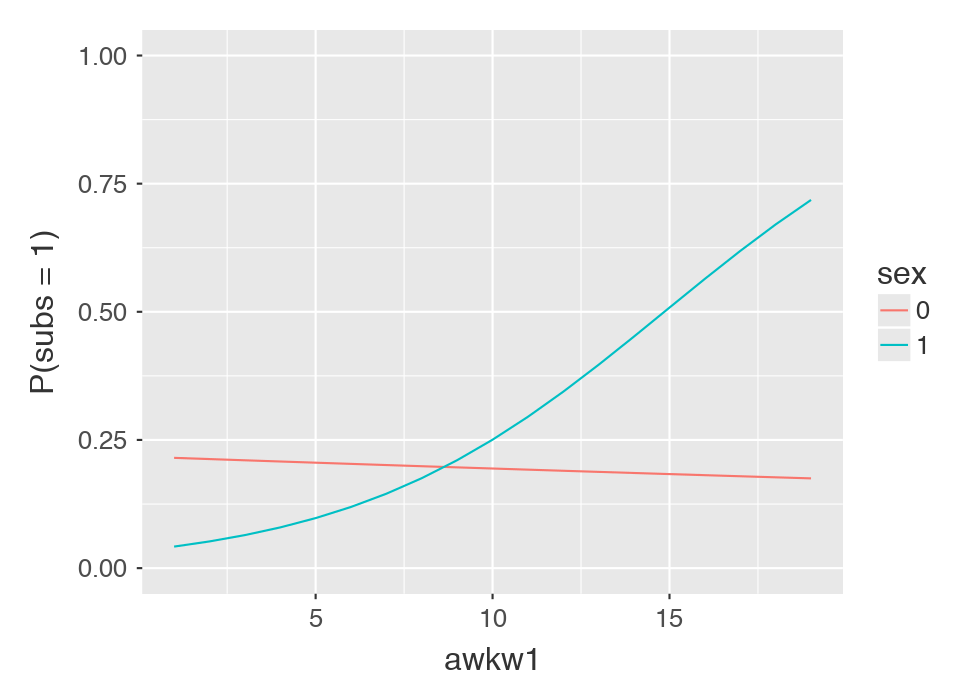 Just as we do in linear models


Can have 2+ variables in the interaction
54
Interactions
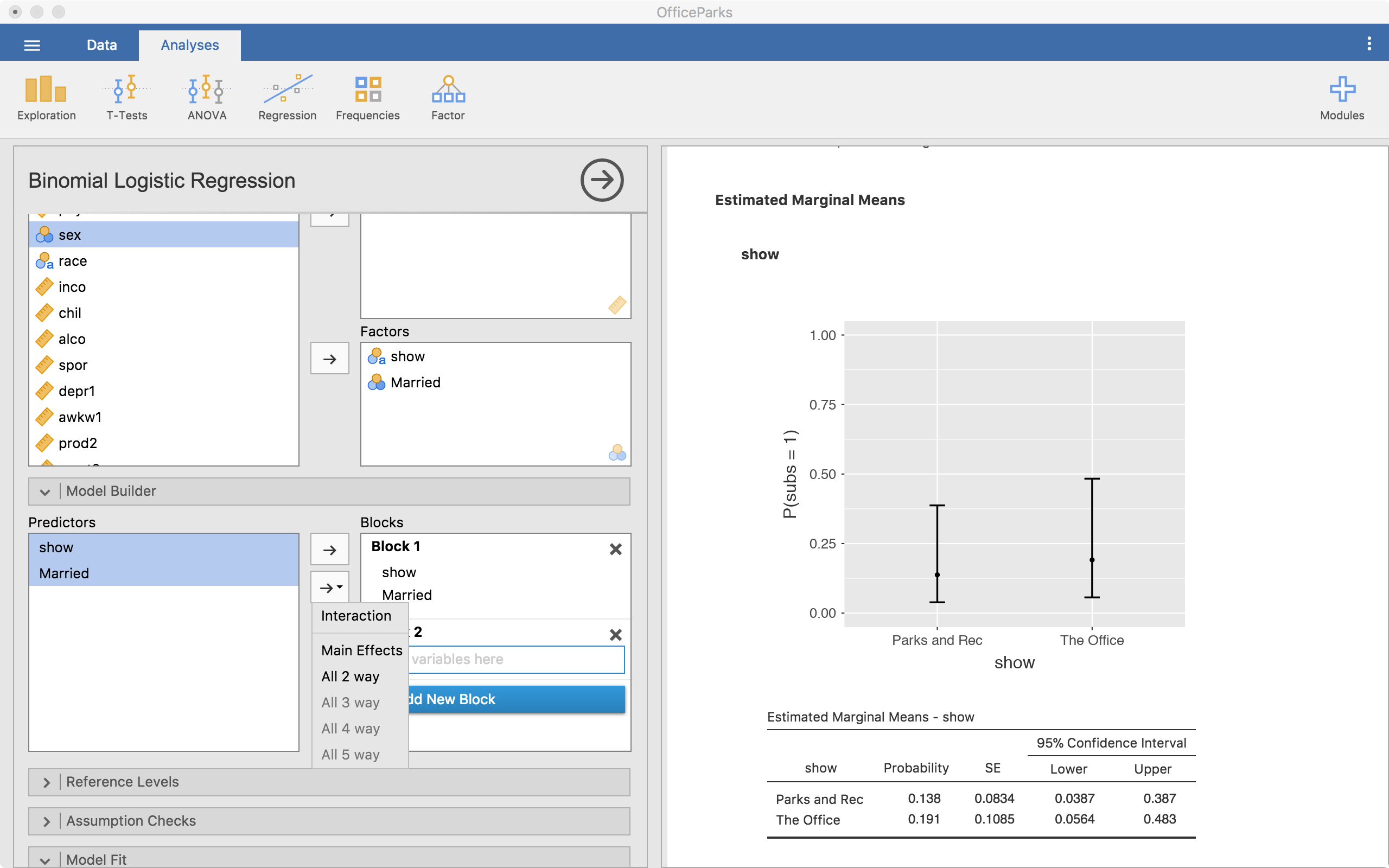 Can tell Jamovi to do an interaction
55
Questions?
Please post them to the discussion board before class starts
End of Pre-Recorded Lecture Slides
56
In-class discussion 
slides
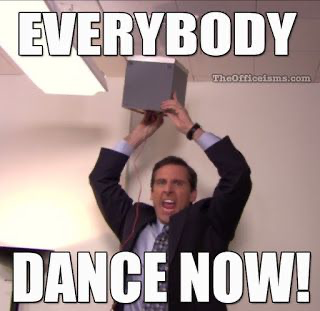 57
Application
Example Using 
The Office/Parks and Rec Data Set
Hypothesis Test with 
Logistic Regression
58